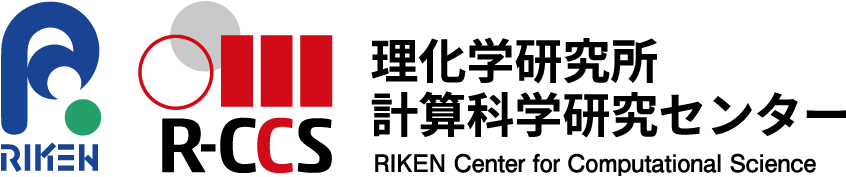 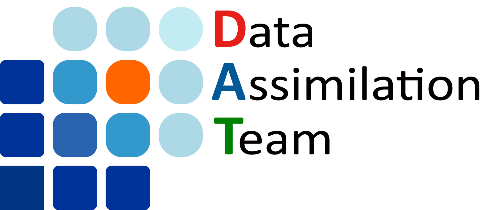 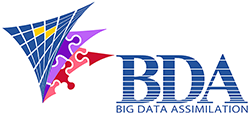 Assimilating All-Sky Himawari-8 Satellite Infrared Radiances: A Case of Typhoon Soudelor (2015)
*Takumi Honda1,
Takemasa Miyoshi1, Guo-Yuan Lien1, Seiya Nishizawa1, Ryuji Yoshida1, Sachiho A. Adachi1, Koji Terasaki1, Kozo Okamoto2,1, Hirofumi Tomita1, and Kotaro Bessho3 

1RIKEN, Center for Computational Science, Kobe, Japan
2Meteorological Research Institute, Japan Meteorological Agency, Tsukuba, Japan
3Japan Meteorological Agency, Tokyo, Japan
Himawari-8: A new geostationary satellite
2nd generation
3rd generation
2.5 generation
Himawari-6/7 (JMA)
GOES-13/14/15 (NOAA)
and many others
MSG/SEVIRI (EUMETSAT)
Himawari-8/9 (JMA)
GOES-R(16) (NOAA)
and many others
High spatiotemporal resolution
~ 2.5 min & 2 km
High spectral resolution
~3 VIS, 3 NIR, & 10 IR bands
Every 10 min (Himawari-8)
Every 30 min (e.g., Himawari-7)
1
9 May 2018, Honda et al., 8th EnKF WS, Montreal, Canada
[Speaker Notes: MTSATs
2005–2015]
All-sky IR radiance DA
Truth
w/o IR DA
w/ IR DA
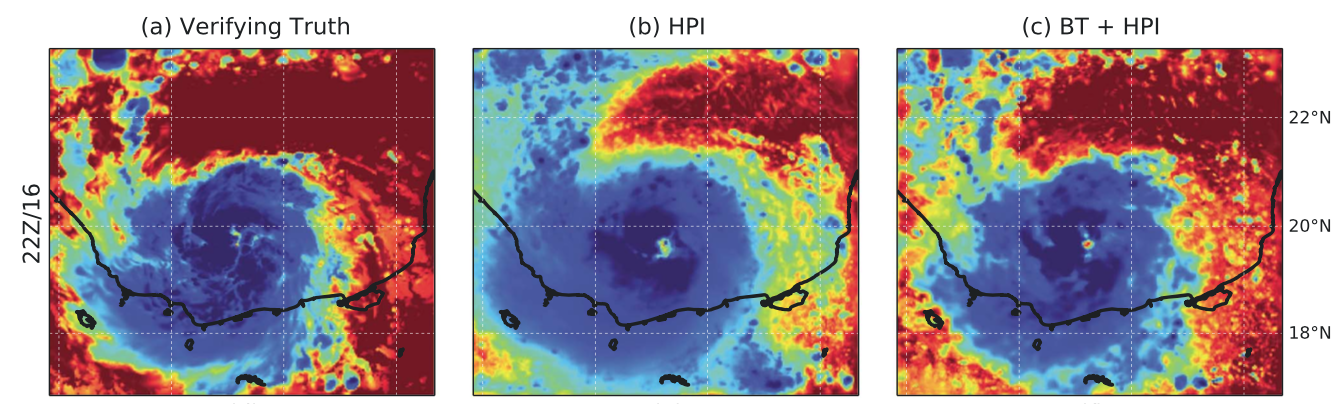 GOES-R: 
Proof of concept in OSSE by 
Zhang et al. (2016)
NoHim8
Him8
OBS
Himawari-8: 
Real-world heavy rainfall by 
Honda et al. (2018)
2
9 May 2018, Honda et al., 8th EnKF WS, Montreal, Canada
[Speaker Notes: Synoptic condition]
Typhoon Soudelor (2015)
The strongest northwestern Pacific TC in 2015 (~900 hPa).
Himawari-8 observed successfully!
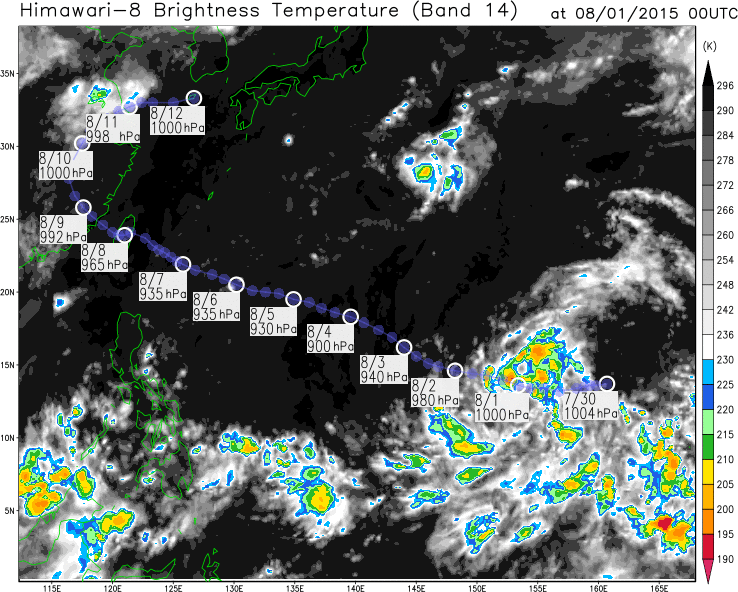 Goals:
To assimilate the Himawari-8 all-sky infrared radiance observations and investigate their impact on the TC analyses and forecasts

To explore benefits of the enhanced observing frequency of Himawari-8
3
9 May 2018, Honda et al., 8th EnKF WS, Montreal, Canada
[Speaker Notes: Synoptic condition]
Experimental design
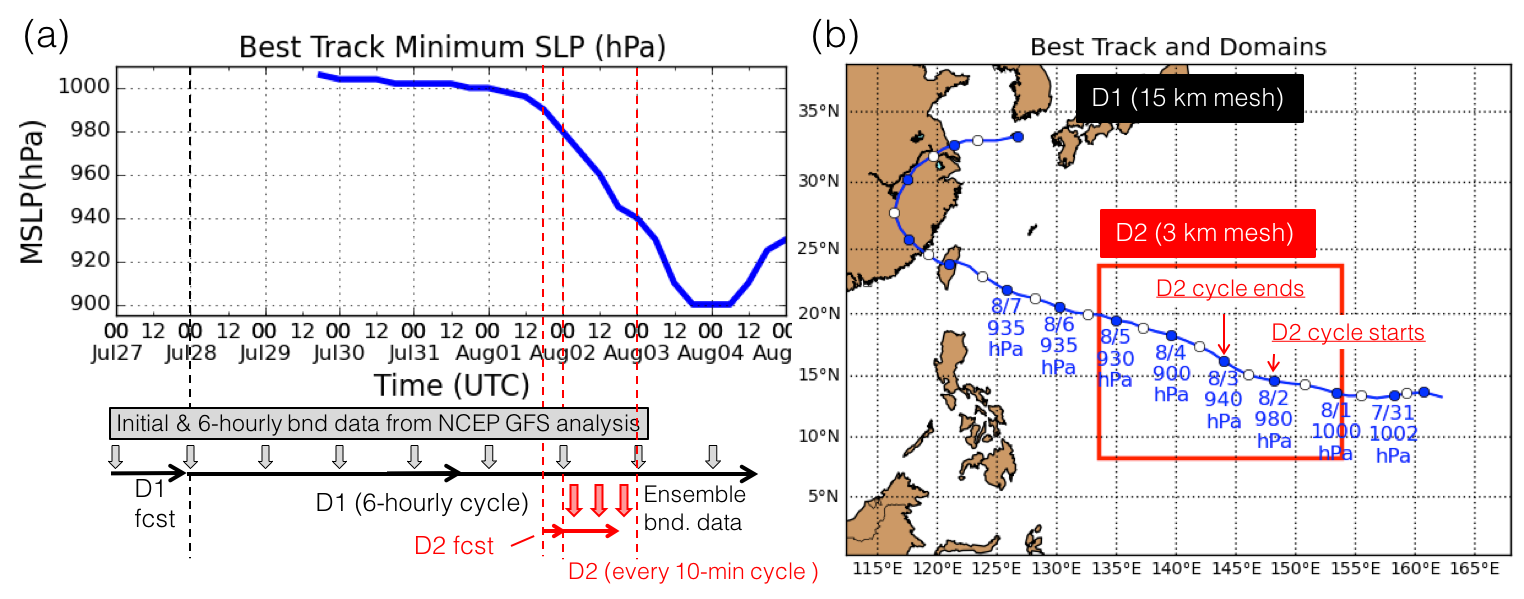 SCALE-LETKF (Lien et al. 2017)
Atmos. model
DA
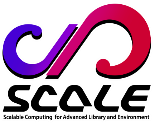 LETKF
(Hunt et al. 2007; 
 Miyoshi and Yamane 2007)
(Nishizawa et al. 2015; 
 Sato et al. 2015)
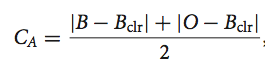 Okamoto et al. (2014) Okamoto (2017)
Cloud condition is diagnosed by the Cloud effect parameter CA (Okamoto et al. 2014)
4
9 May 2018, Honda et al., 8th EnKF WS, Montreal, Canada
Analysis (Him8 radiance)
Himawari-8 radiances dramatically improve cloud patterns.
Not directly assimilated band (B13 , 10.4µm)
NoHim8
Him8
OBS
*A few Him8 obs were missing due to attitude control.
5
9 May 2018, Honda et al., 8th EnKF WS, Montreal, Canada
Analyzed hydrometeors
Himawari-8 radiances dramatically improve cloud patterns.
NoHim8
Him8
OBS (SSMIS)
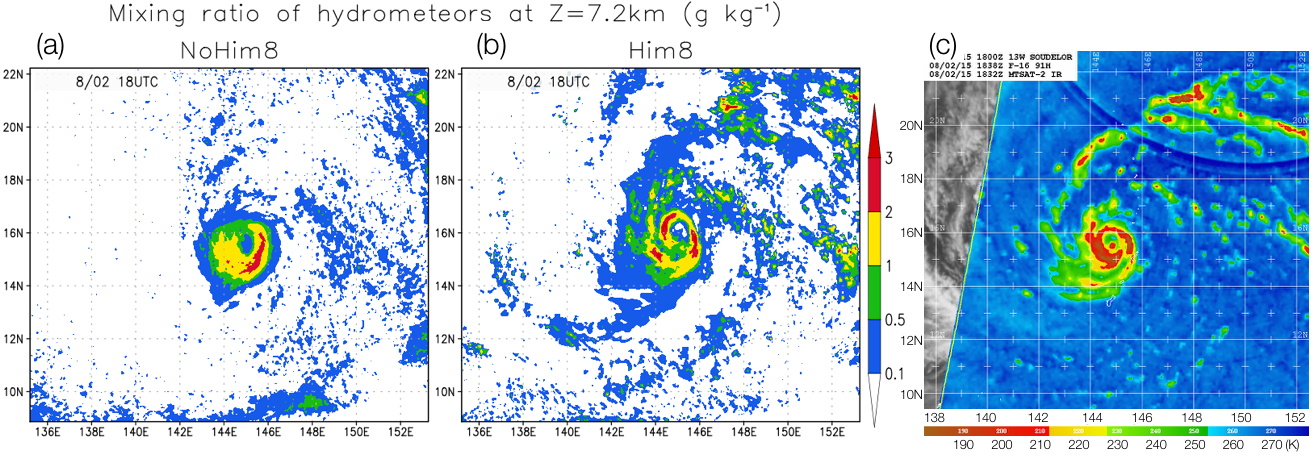 6
9 May 2018, Honda et al., 8th EnKF WS, Montreal, Canada
Time series of RMSE & bias
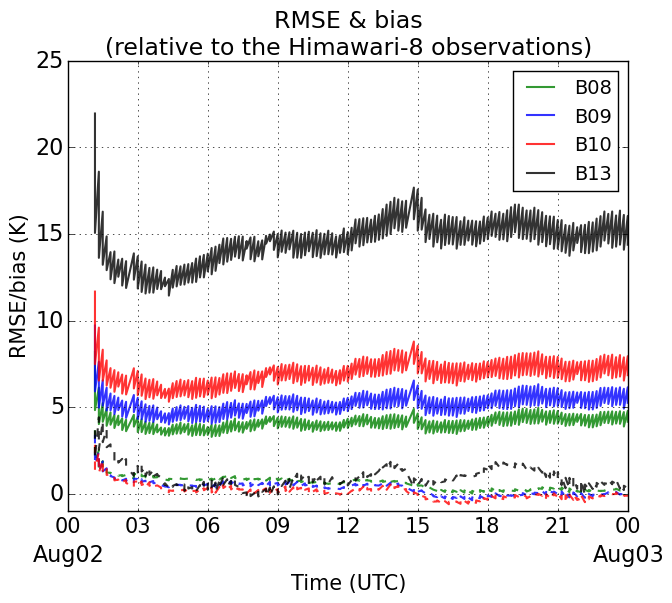 B08 (6.2 µm)
B09 (6.9 µm)
B10 (7.3 µm)
B13 (10.4 µm)
Solid curves:
RMSE
Dashed curves:
bias
7
9 May 2018, Honda et al., 8th EnKF WS, Montreal, Canada
Impact on TC intensity forecast
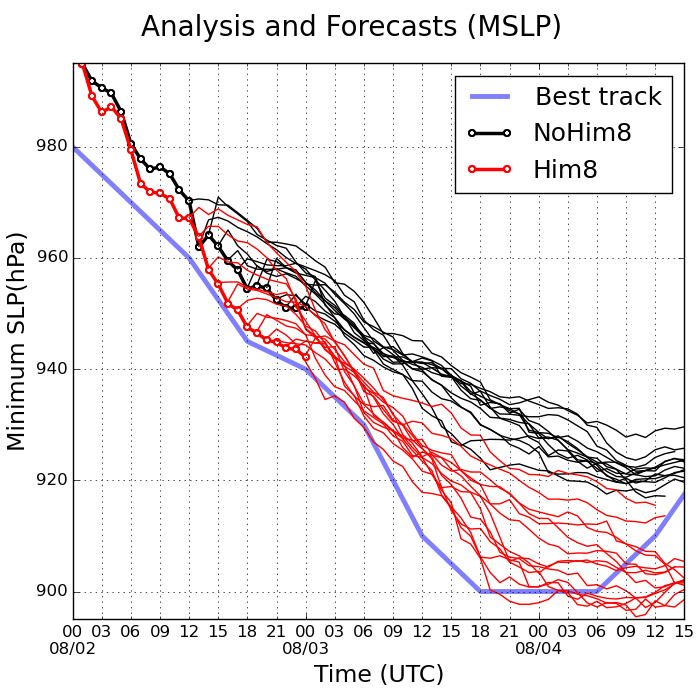 Forecasts from the analysis mean at 13 initial times

Him8 forecasts successfully capture rapid intensification
8
9 May 2018, Honda et al., 8th EnKF WS, Montreal, Canada
Impact on the TC structure
Him8 DA modulates the TC inner core structure
Schematic of a TC
(Adapted from Smith and Montgomery 2015)
Composite of analyzes
Shade: T anomaly (K), 
black/while contours: tangential/radial winds(m s–1)
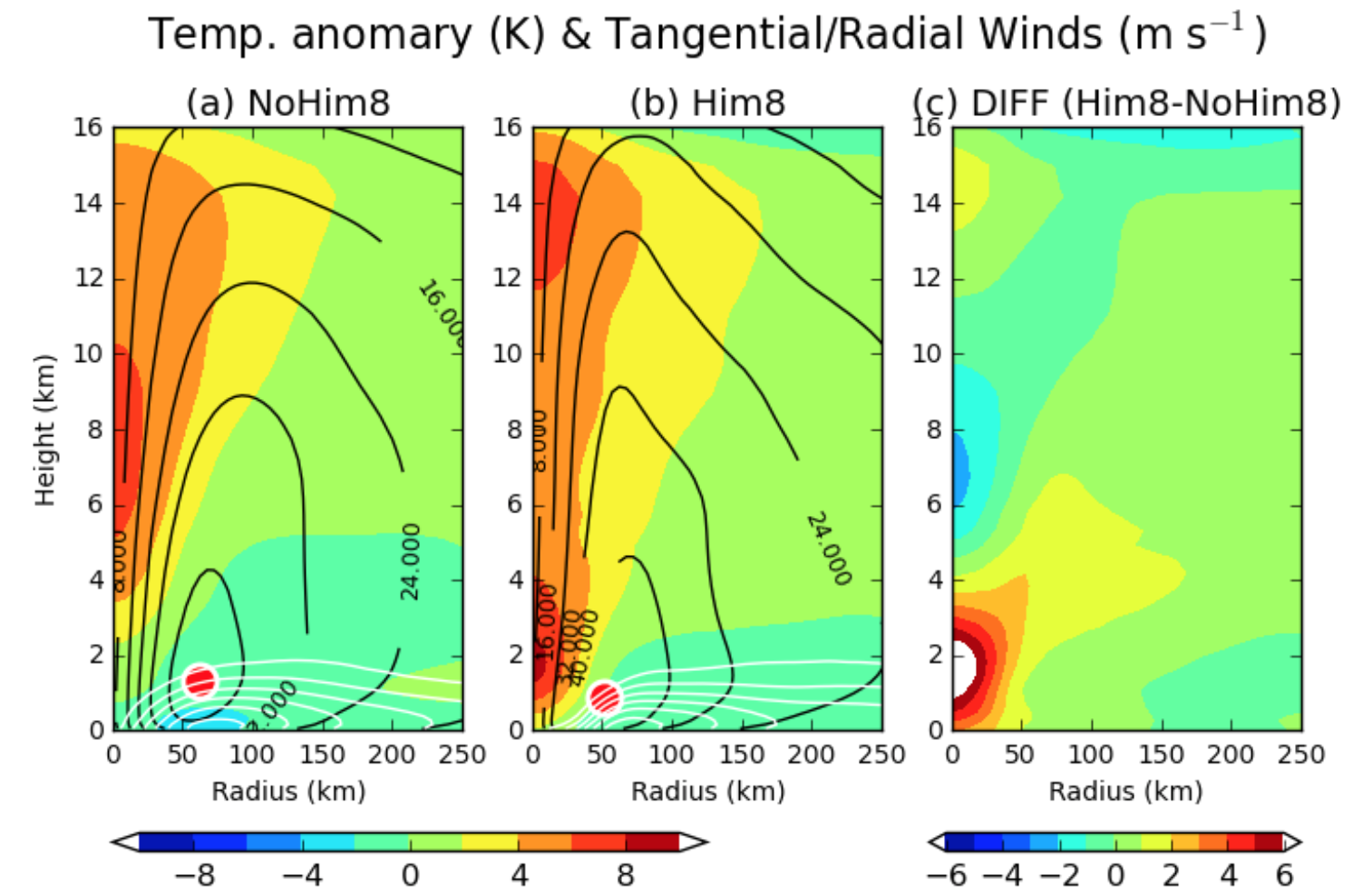 Warm core
Him8
NoHim8
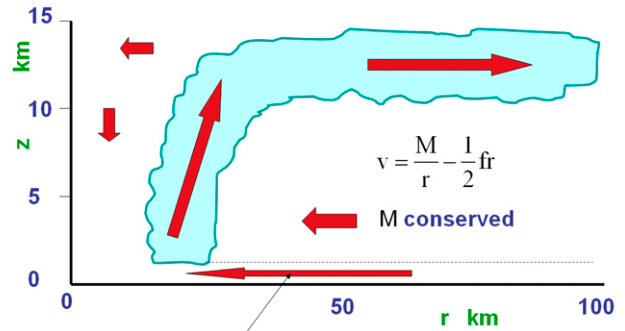 Height
(km)
RMW: Radius of Maximum Wind
TC center
Distance from the TC center (km)
RMW
The inner core structure is important to TC intensification
(Zhang and Chen 2012; Miyamoto and Takemi 2013)
cool
warm
9
9 May 2018, Honda et al., 8th EnKF WS, Montreal, Canada
Impact on inner-core moisture
The inner-core moisture error causes the intensity forecast error (Emanuel and Zhang 2017)
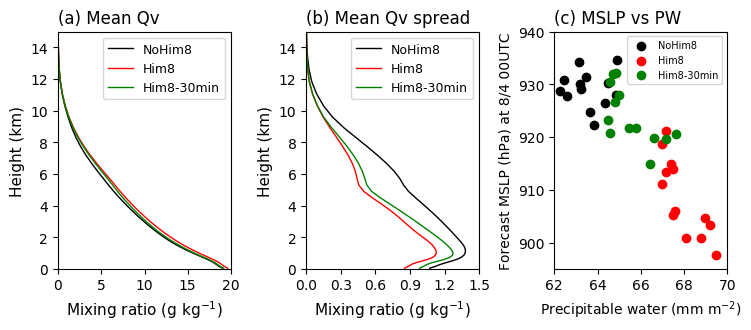 Him8 DA reduces a dry bias and ensemble spread (uncertainty) of moisture.
10
9 May 2018, Honda et al., 8th EnKF WS, Montreal, Canada
Benefits of frequent updates
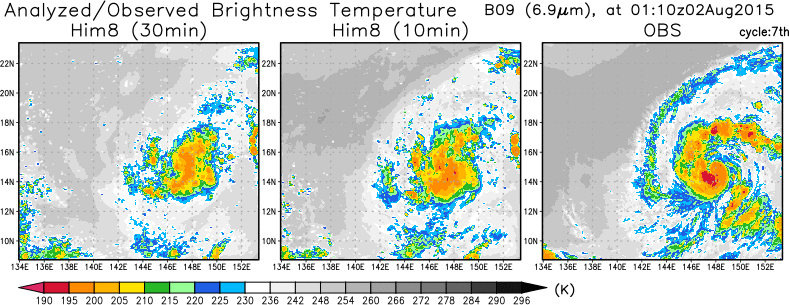 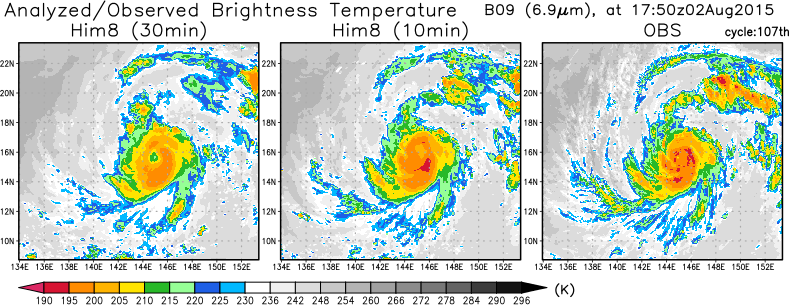 Every-10-min DA
OBS
Every-30-min DA
Additional exp assimilating the Himawari-8 obs every 30 min

Him8 (every 10 min)
Every-30-min DA cannot capture detailed structure!
e.g., outer rainbands and near the TC center
11
9 May 2018, Honda et al., 8th EnKF WS, Montreal, Canada
Time series of RMSE & bias
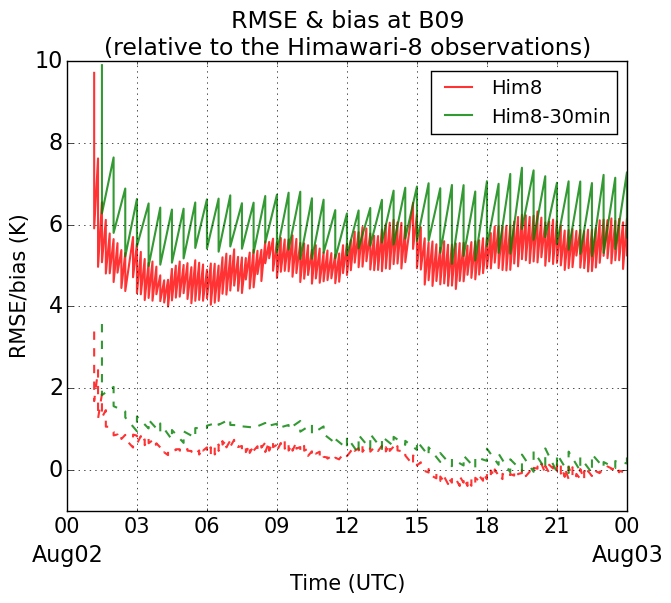 Solid curves:
RMSE
Dashed curves:
bias
12
9 May 2018, Honda et al., 8th EnKF WS, Montreal, Canada
Impact on TC intensity forecast
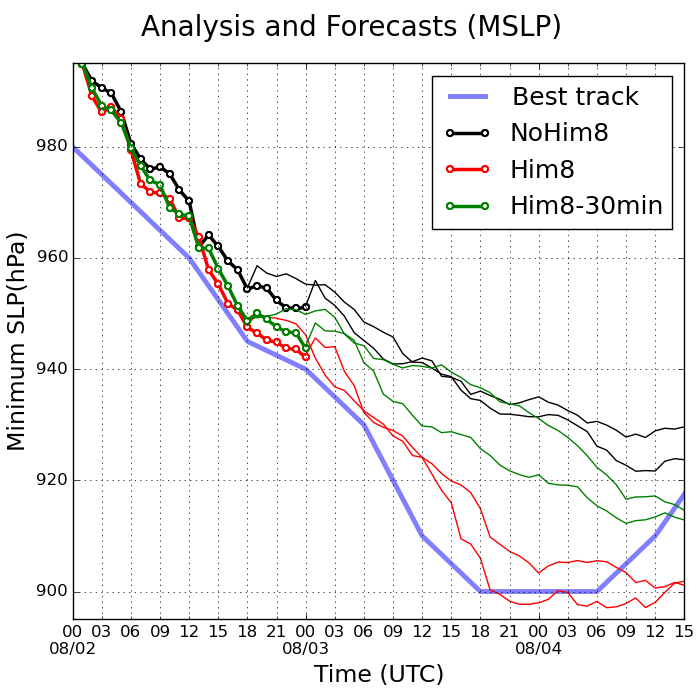 Every-30-min DA failed to predict TC intensity!
13
9 May 2018, Honda et al., 8th EnKF WS, Montreal, Canada
Summary
The Himawari-8 observations improved both the TC analyses and forecasts significantly.

The enhanced observing frequency of Himawari-8 enabled much better TC representation.
Honda et al. (2018): Assimilating All-Sky Himawari-8 Satellite Infrared Radiances: A Case of Typhoon Soudelor (2015), Mon. Wea. Rev.
14
9 May 2018, Honda et al., 8th EnKF WS, Montreal, Canada
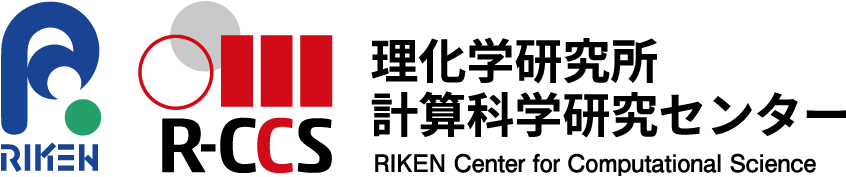 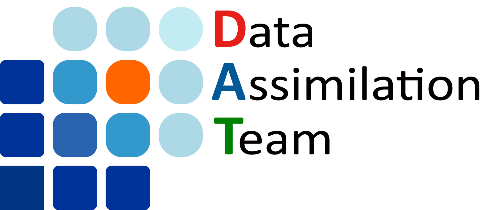 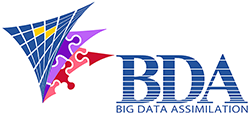 Thank you for your kind attention!
Questions?
Takumi.Honda@riken.jp
Honda et al. (2018): Assimilating All-Sky Himawari-8 Satellite Infrared Radiances: A Case of Typhoon Soudelor (2015), Mon. Wea. Rev.
15
9 May 2018, Honda et al., 8th EnKF WS, Montreal, Canada
16
9 May 2018, Honda et al., 8th EnKF WS, Montreal, Canada
The 1st case study: Typhoon Soudelor (2015)
Every-10-minute Himawari-8 radiances improve the TC analyses and forecasts.
TC intensity
Honda et al. (2018a): Assimilating All-Sky Himawari-8 Satellite Infrared Radiances: A Case of Typhoon Soudelor (2015), Mon. Wea. Rev., in press.
weak
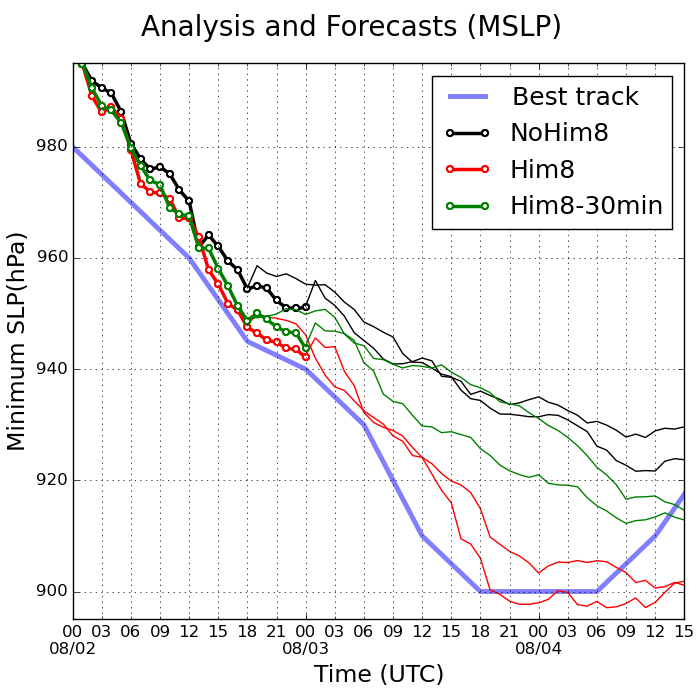 TC analyses
NoHim8
Him8
OBS
strong
17
9 May 2018, Honda et al., 8th EnKF WS, Montreal, Canada
Observation operator
Model variables (t, qv, qc…)
Brightness Temp.
Forward RTM (RTTOV 11.2)
Weighting Function
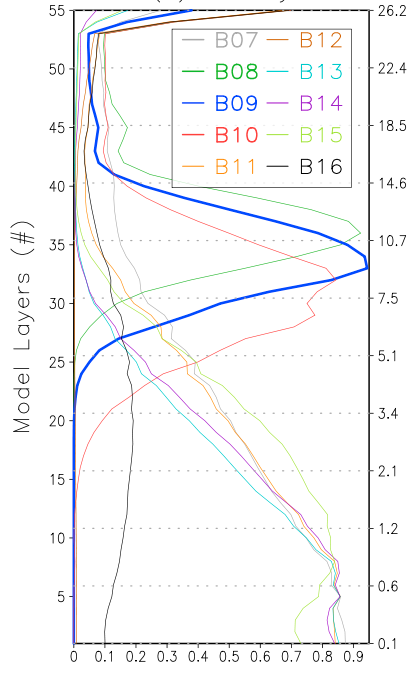 Assimilated
Model Height (km)
Weighing function
http://www.jma-net.go.jp/msc/ja/
18
9 May 2018, Honda et al., 8th EnKF WS, Montreal, Canada